Une fracture Nord-Sud
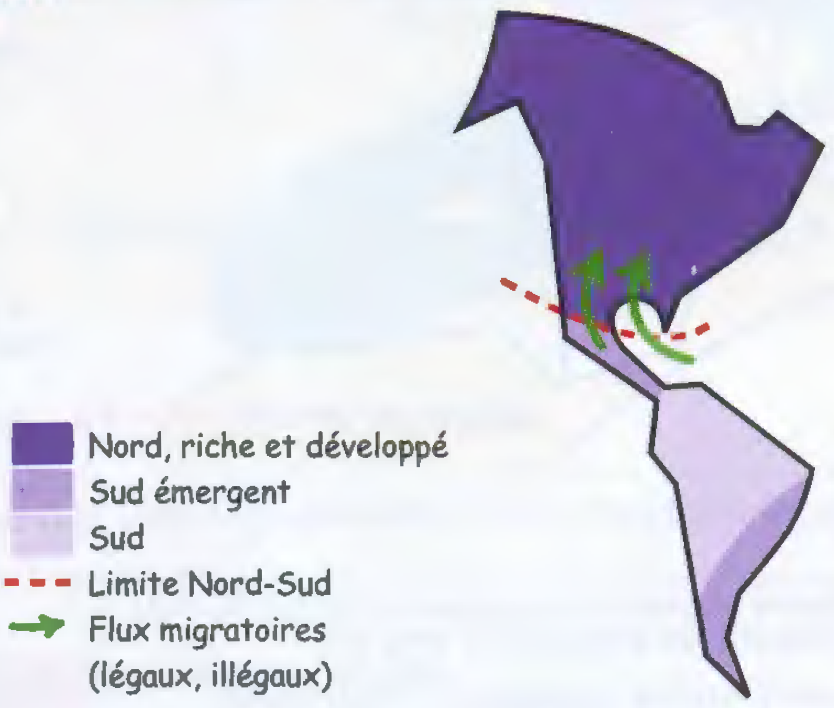 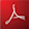 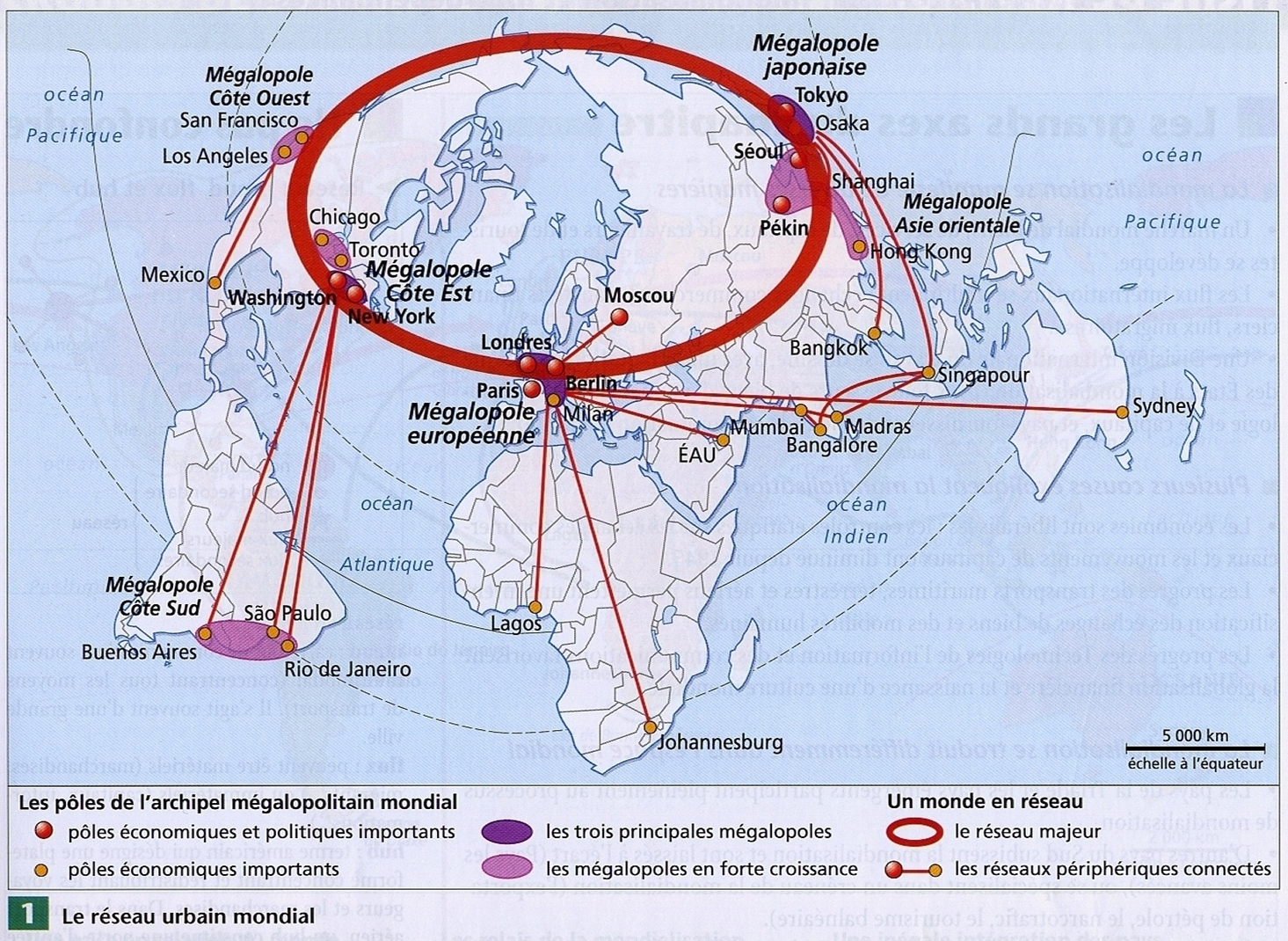 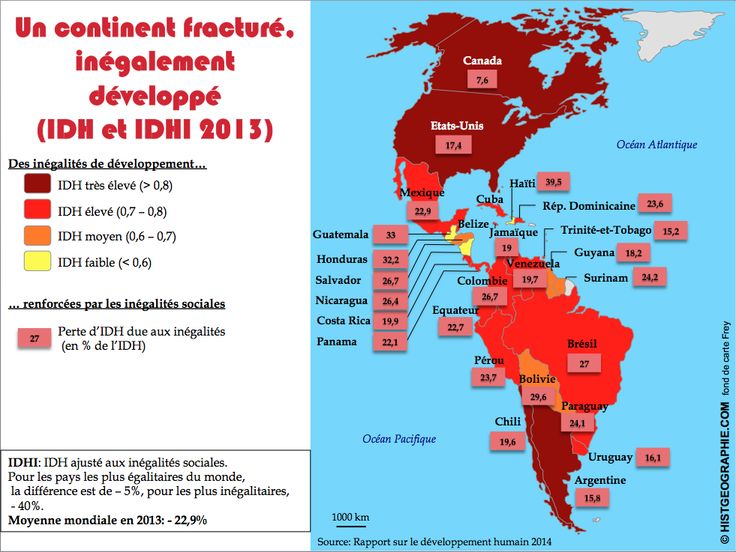 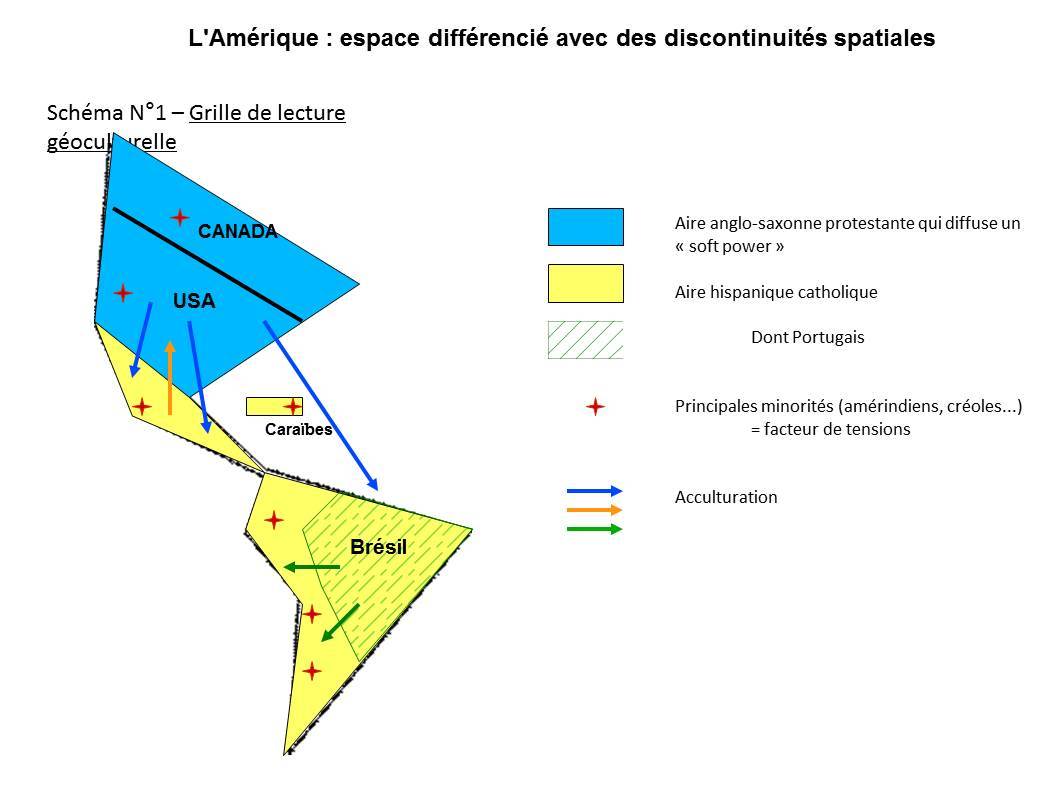 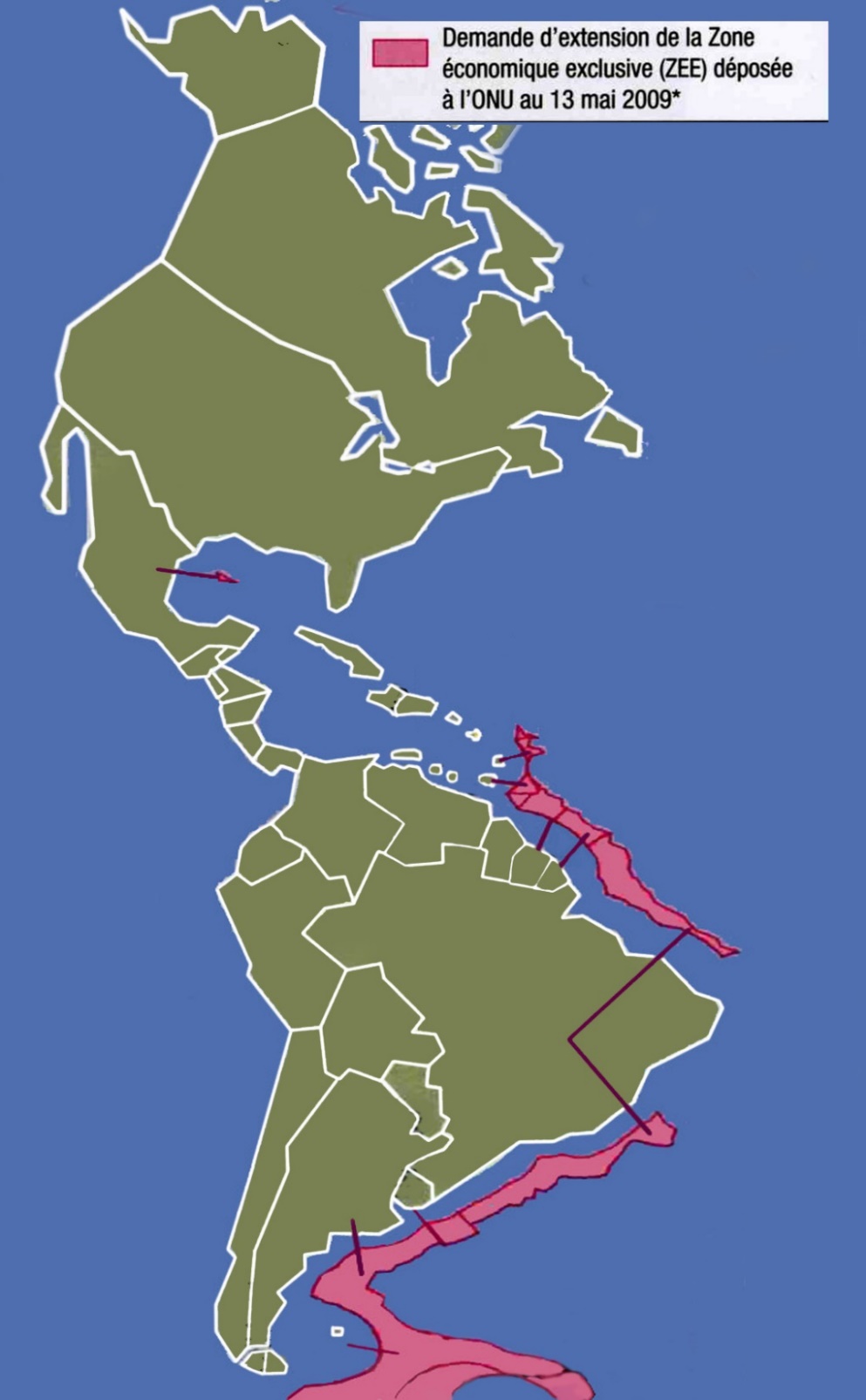 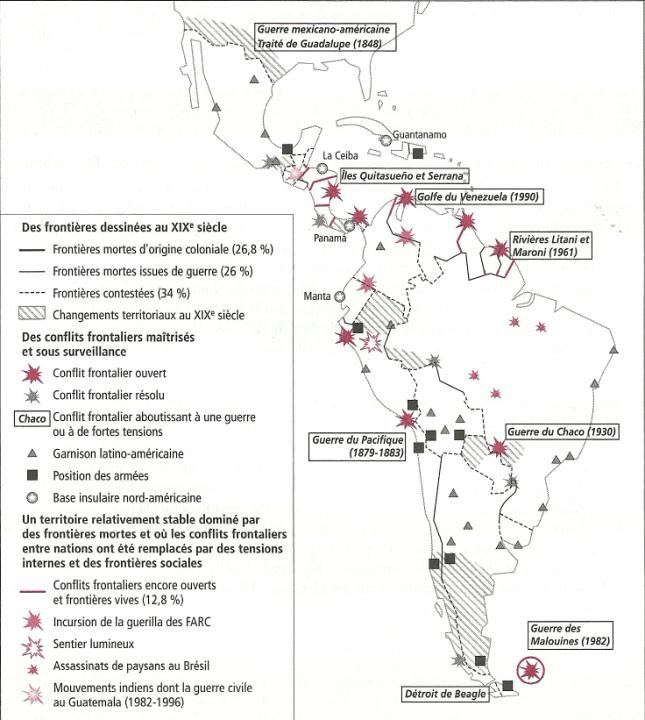 Carte de tensions territoriales dans le continent américain
A2
Tensions entre états
Guyana / Suriname
Colombie / Venezuela
Pérou / Bolivie / Argentine
Les conflits entre les pays sud-américains
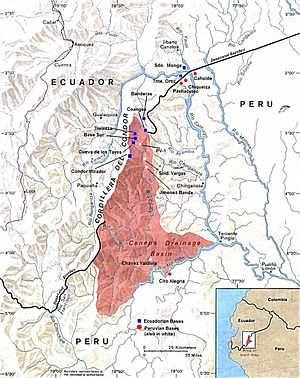 FARC (Forces armées révolutionnaires de Colombie) : guérilla marxiste qui s’oppose au pouvoir colombien.
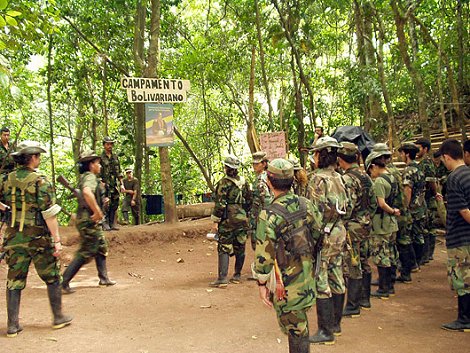 Camp des Forces armées révolutionnaires de Colombie (FARC, marxistes). Les analystes estiment que les femmes, souvent adolescentes, constituent au moins 30% des effectifs de cette guérilla
Guerre du Cenepa entre le Pérou et l’Equateur 1995
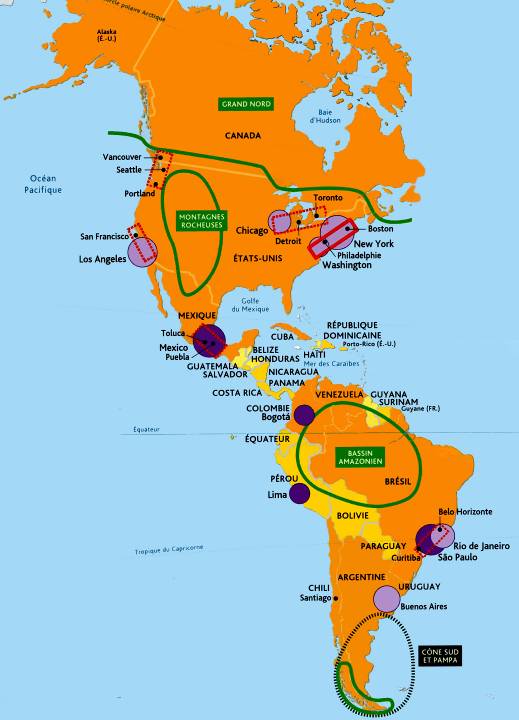 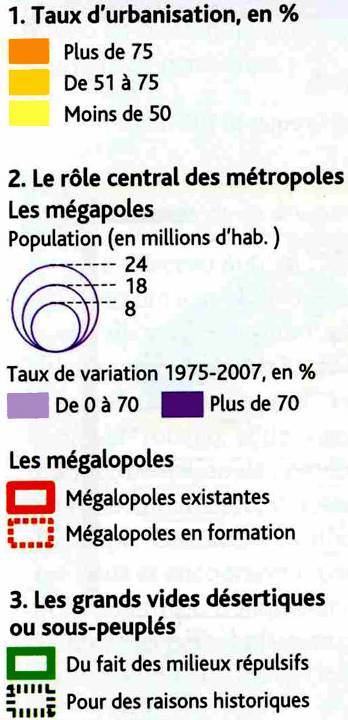 A3
Mouvements de population, urbanisation et métropolisation dans l’aire continentale américaine
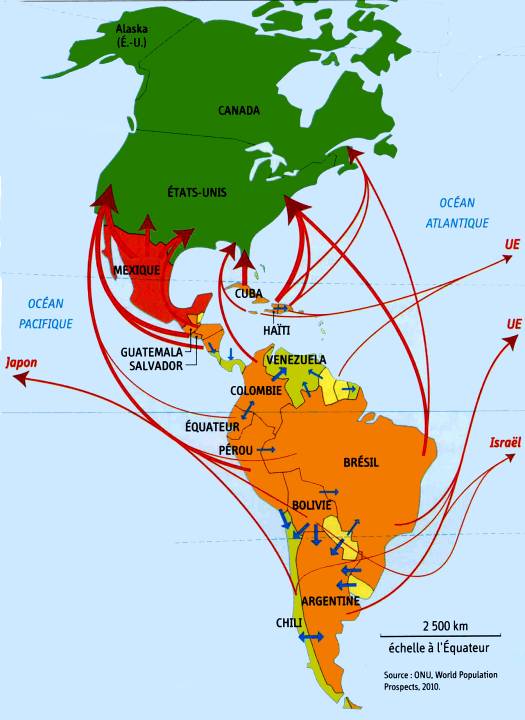 A3
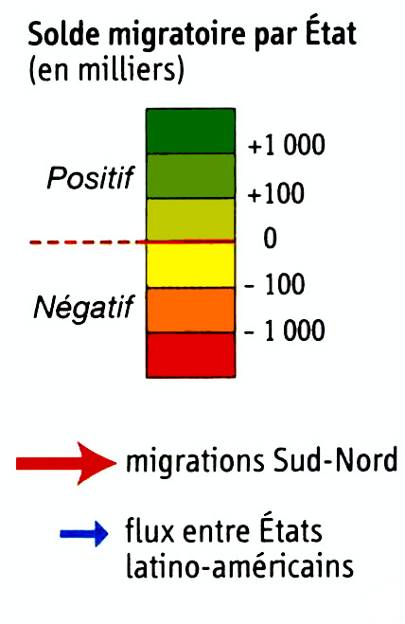 Flux et soldes migratoire par États sur le continent américains
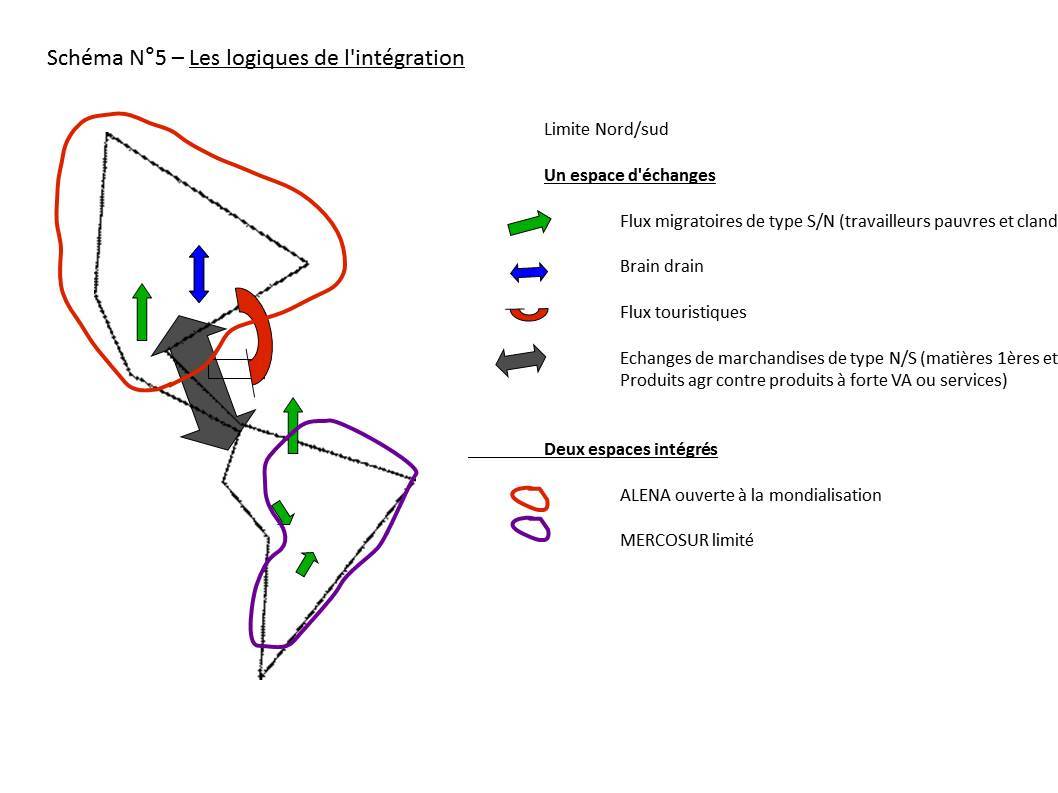 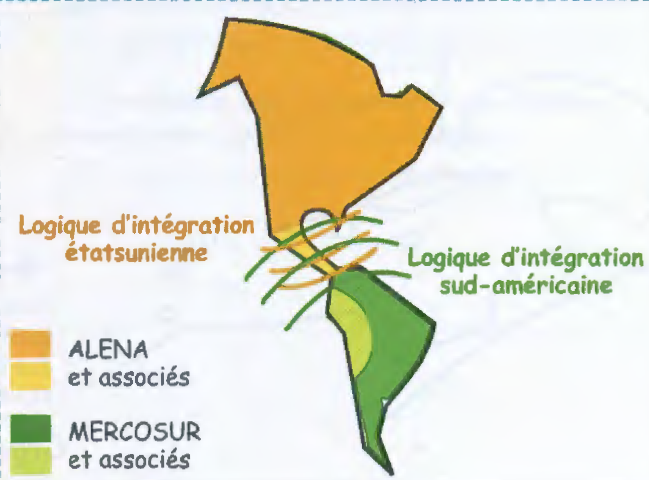 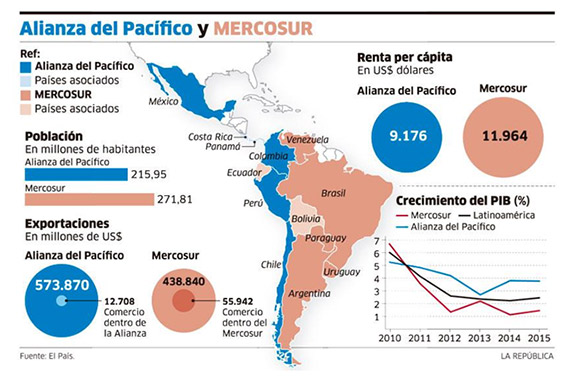 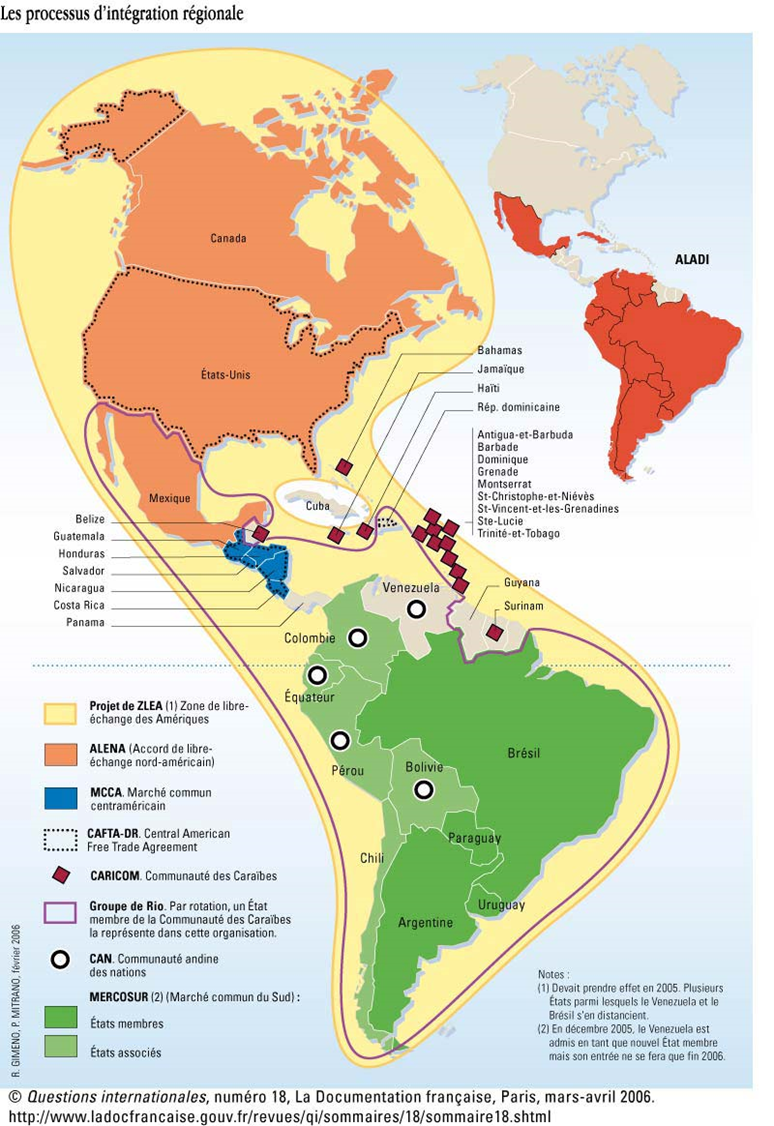 Le projet  ZLEA de  « l’Alaska à la Terre de feu » est gelé 2009
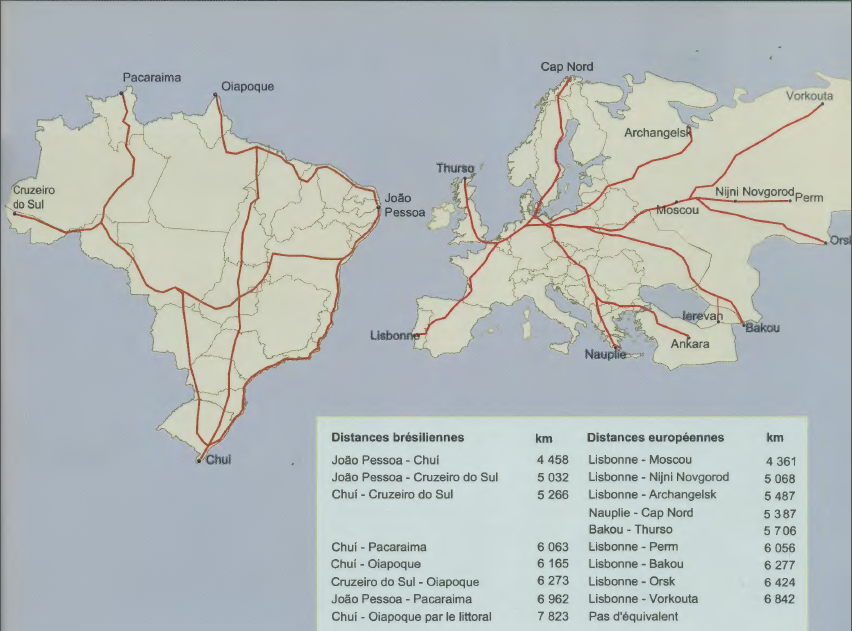 Un pays-continent
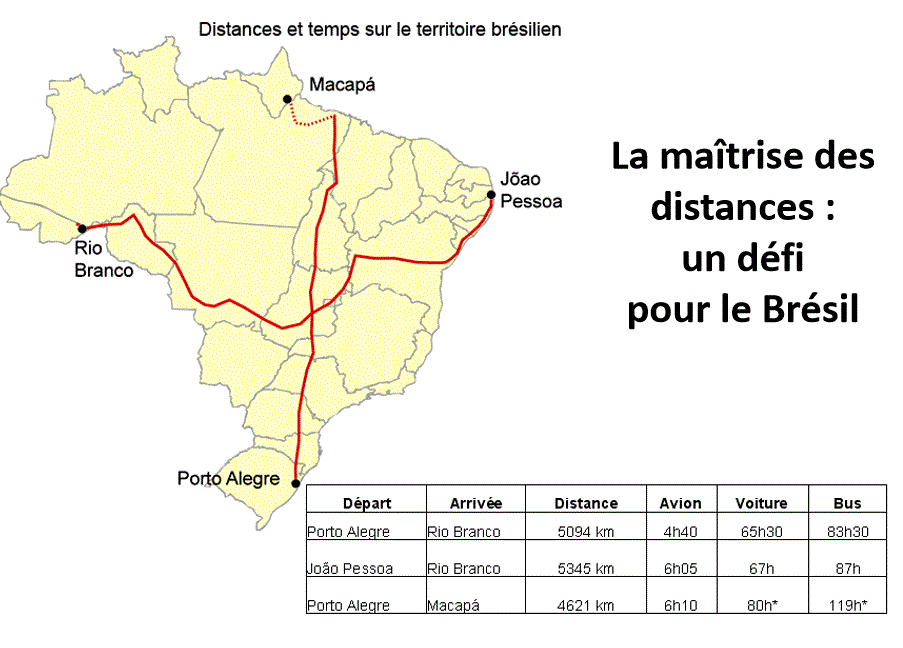 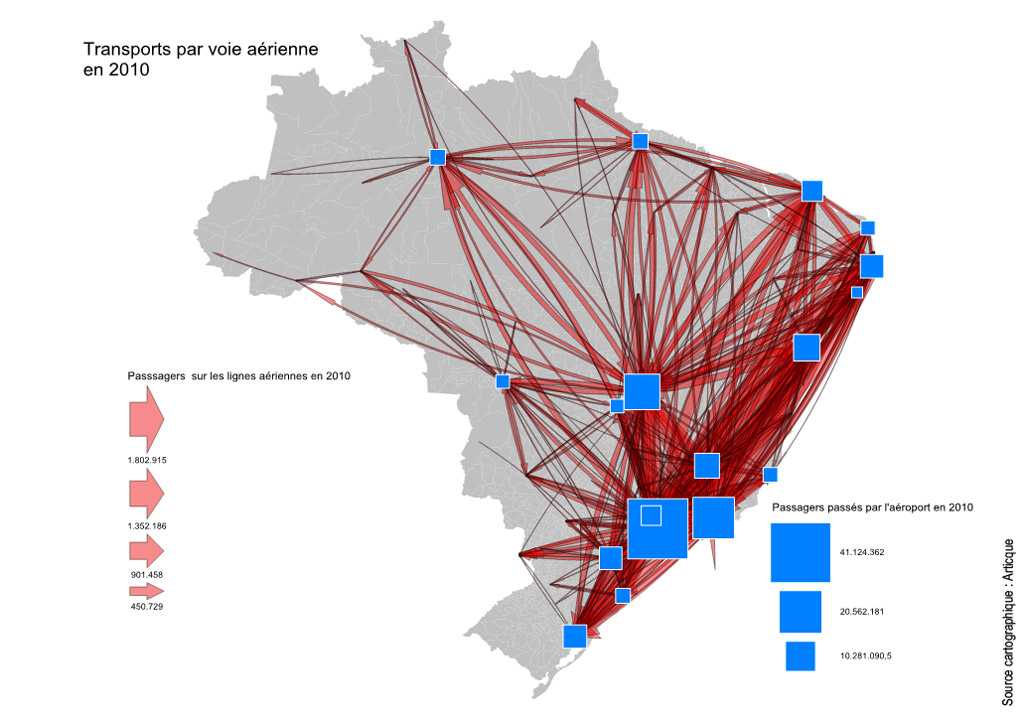 Un territoire à maîtriser / 
Un territoire maîtrisé
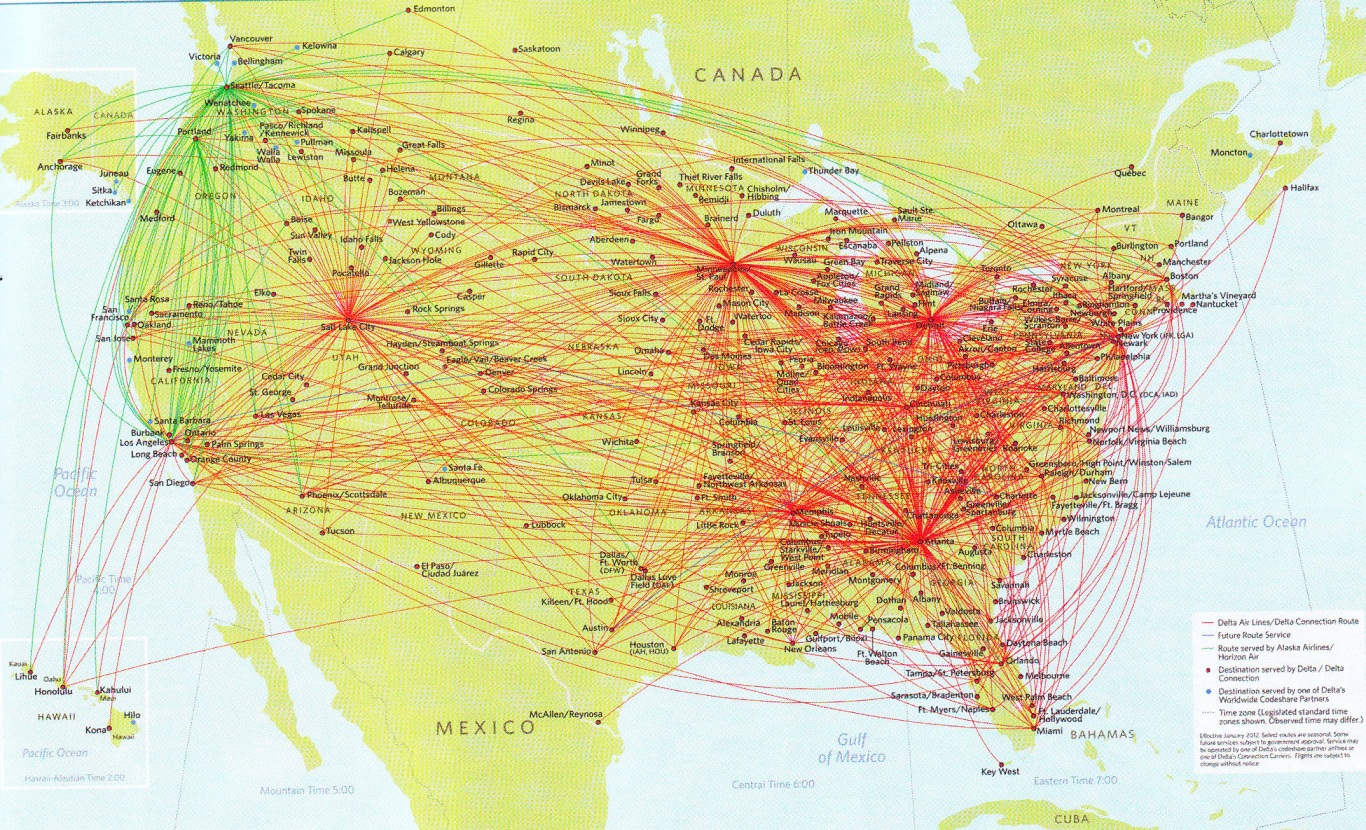 Transports par voie aérienne
Carte de Delta Airlines,manuel Nathan, Géographie Term L/ES,Collection E.Janin et J-L Mathieu, 2012
Interconnexion des lignes aériennes : l’exemple du hub d’Atlanta
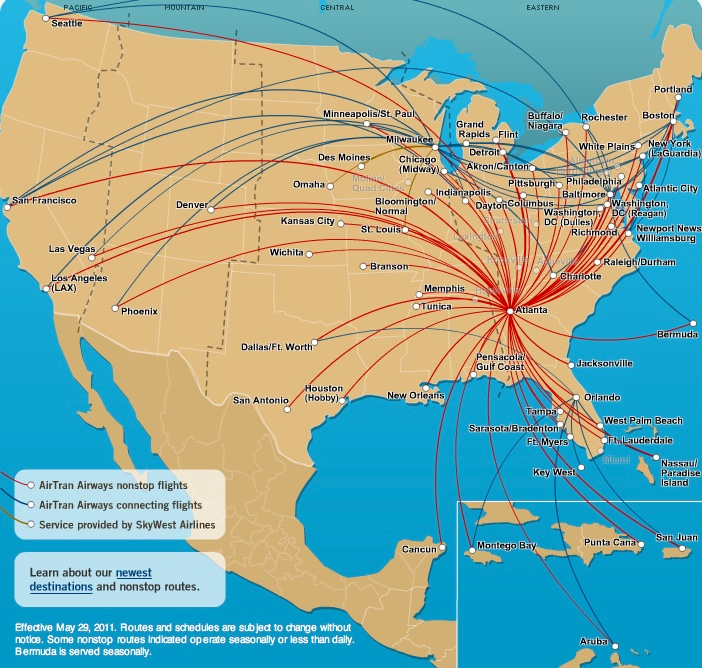 Le peuplement et ses dynamiques récentes au Brésil
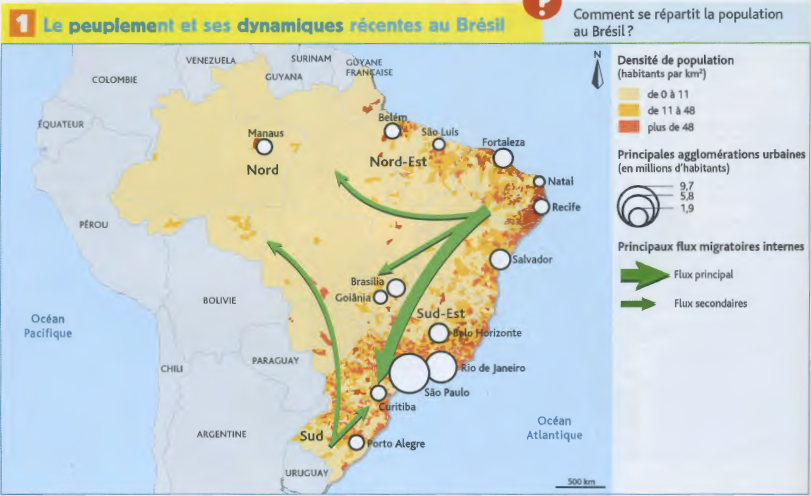 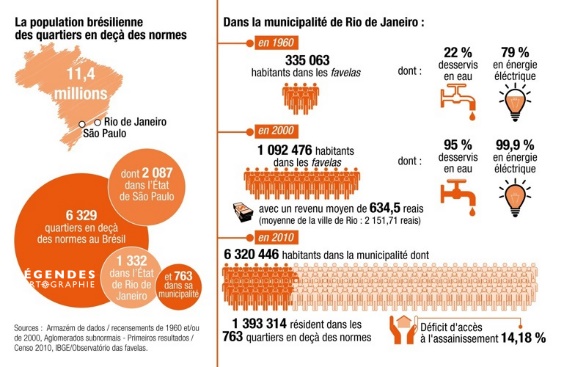 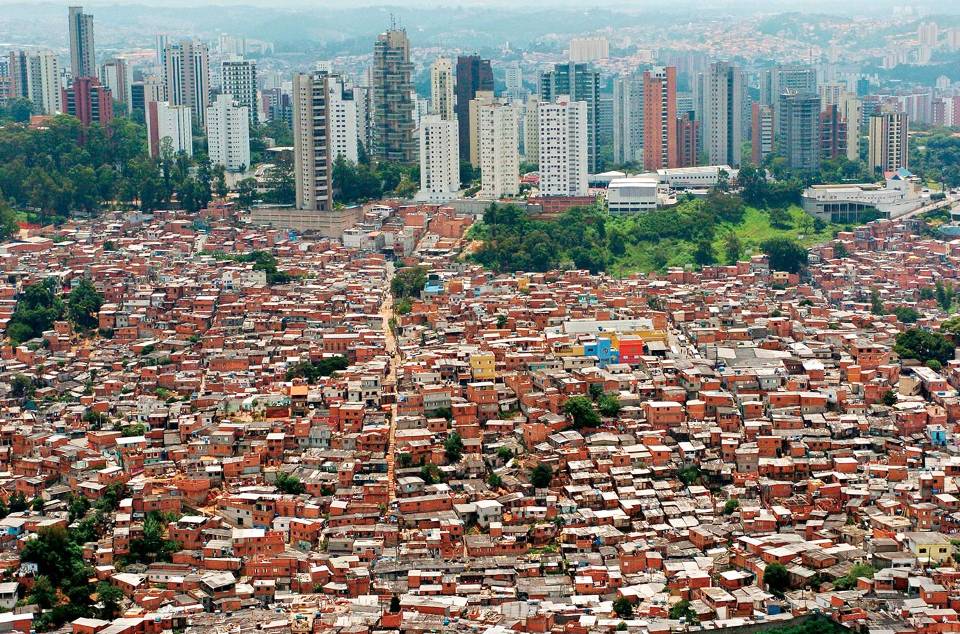 Sao Paulo
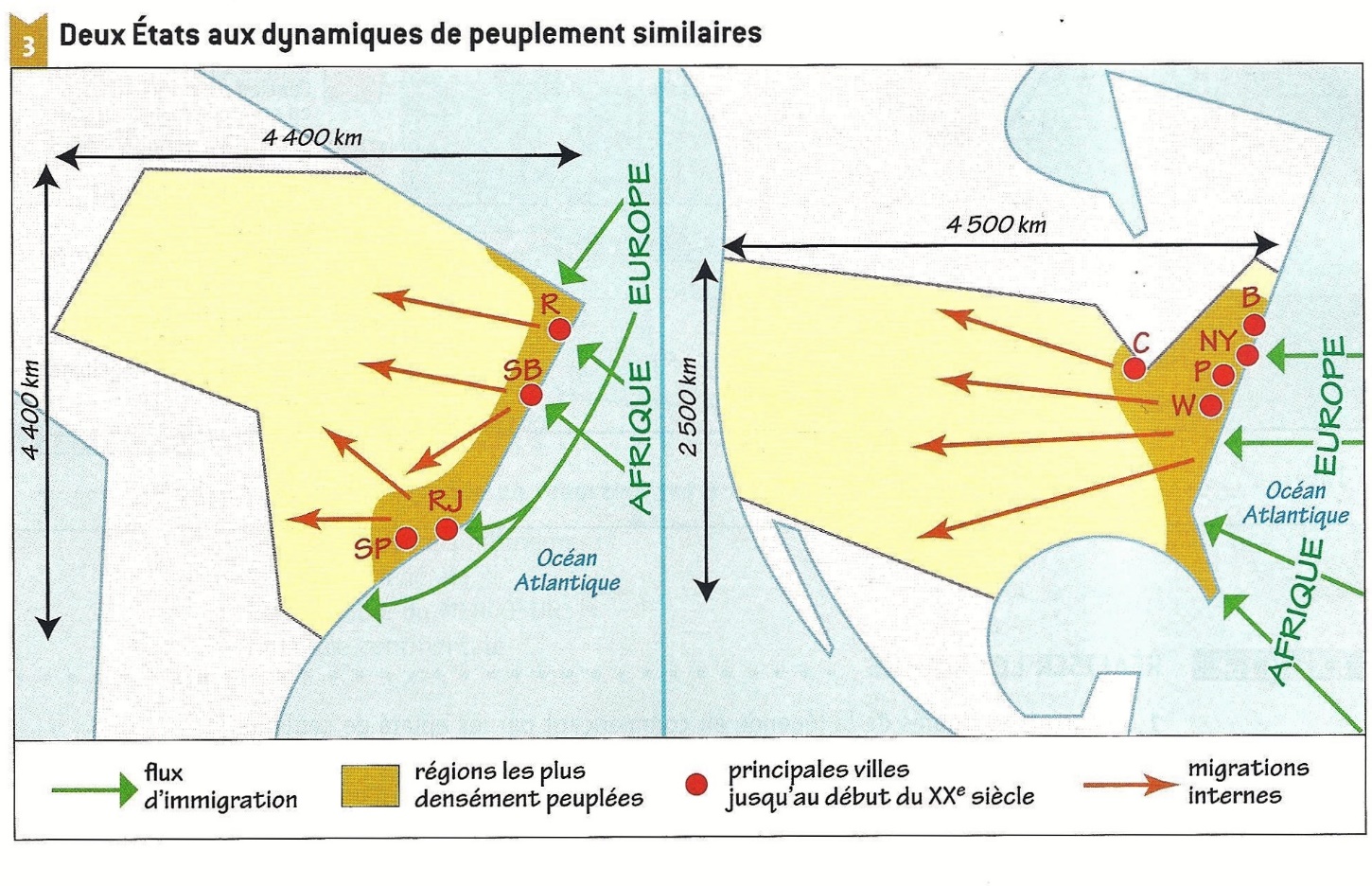 Le peuplement et ses dynamiques récentes aux États-Unis
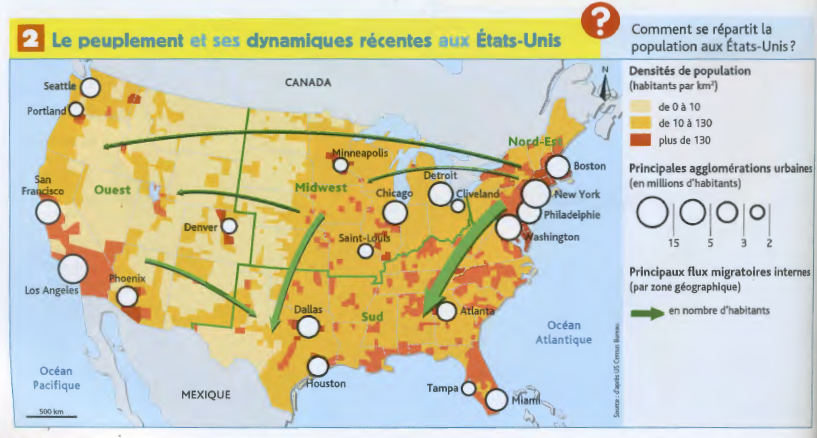 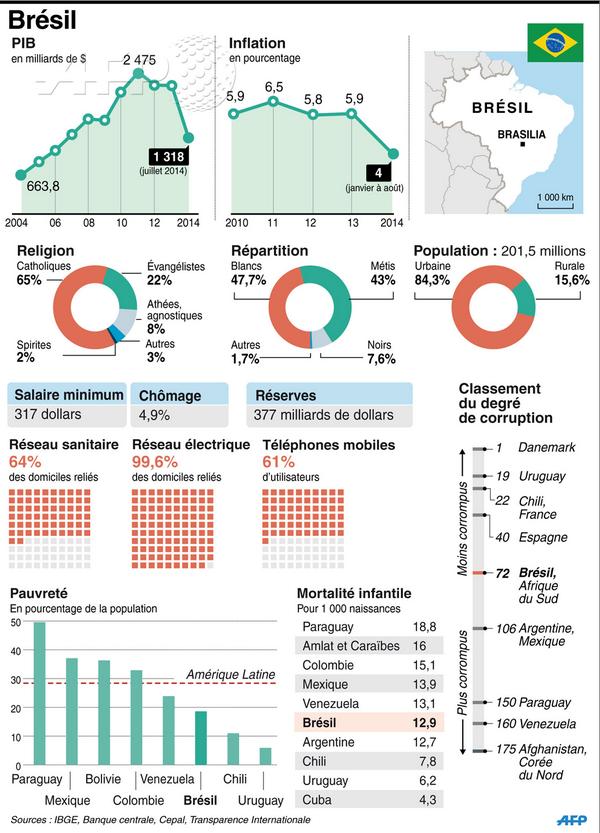 Exportation de produits culturels
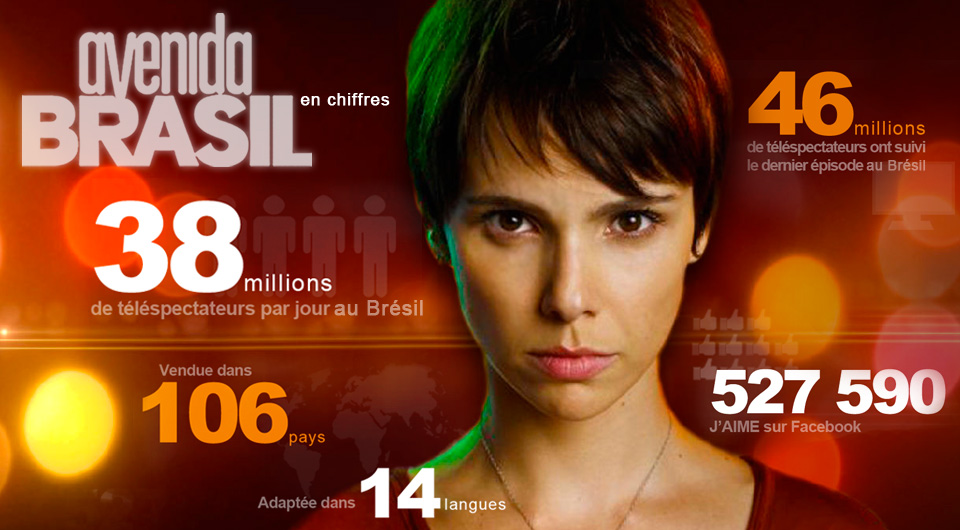 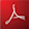 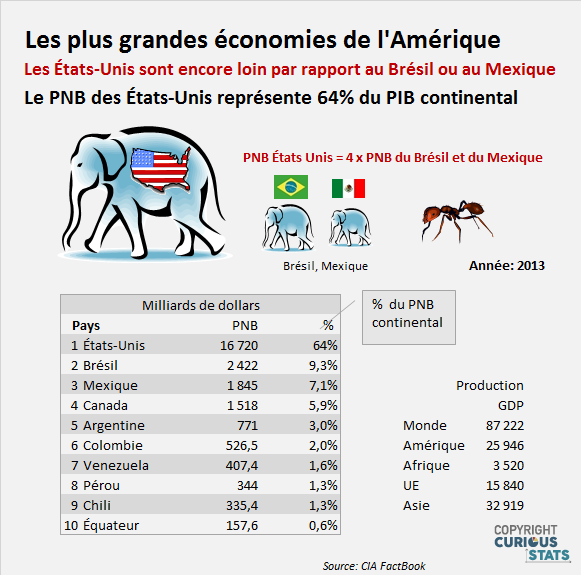 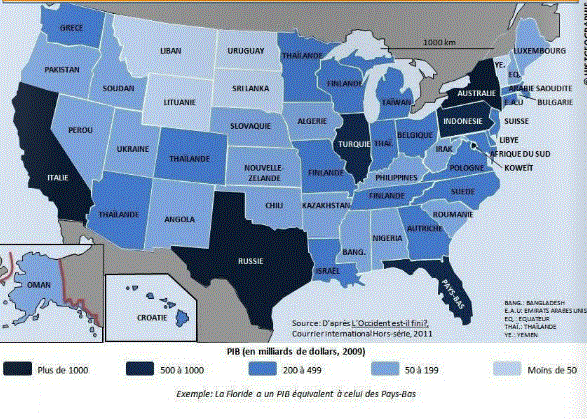 ressources naturelles
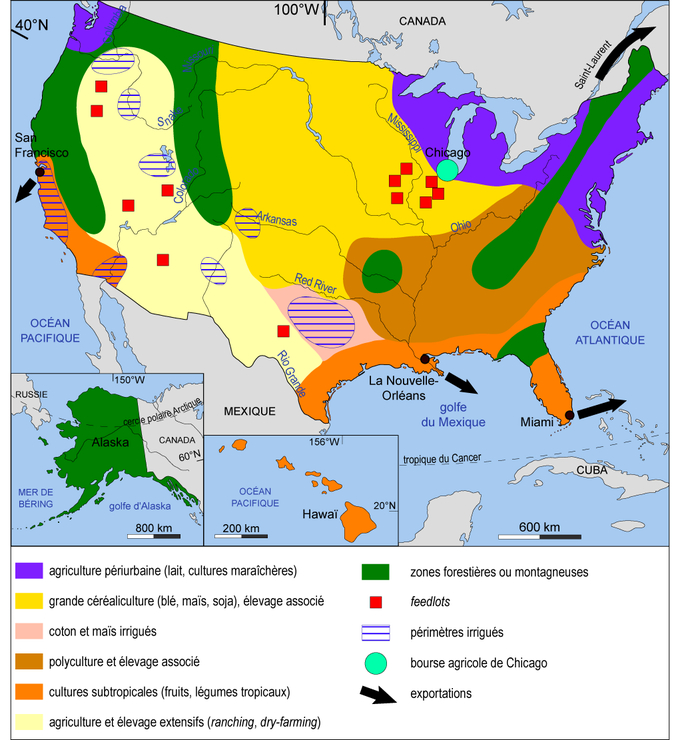 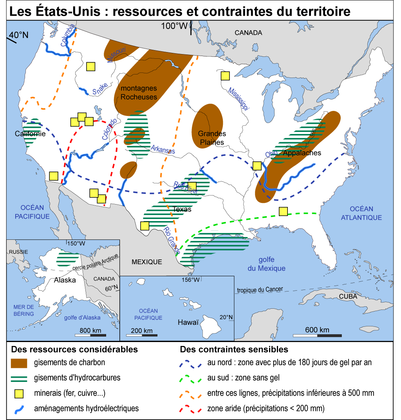 Un territoire maîtrisé
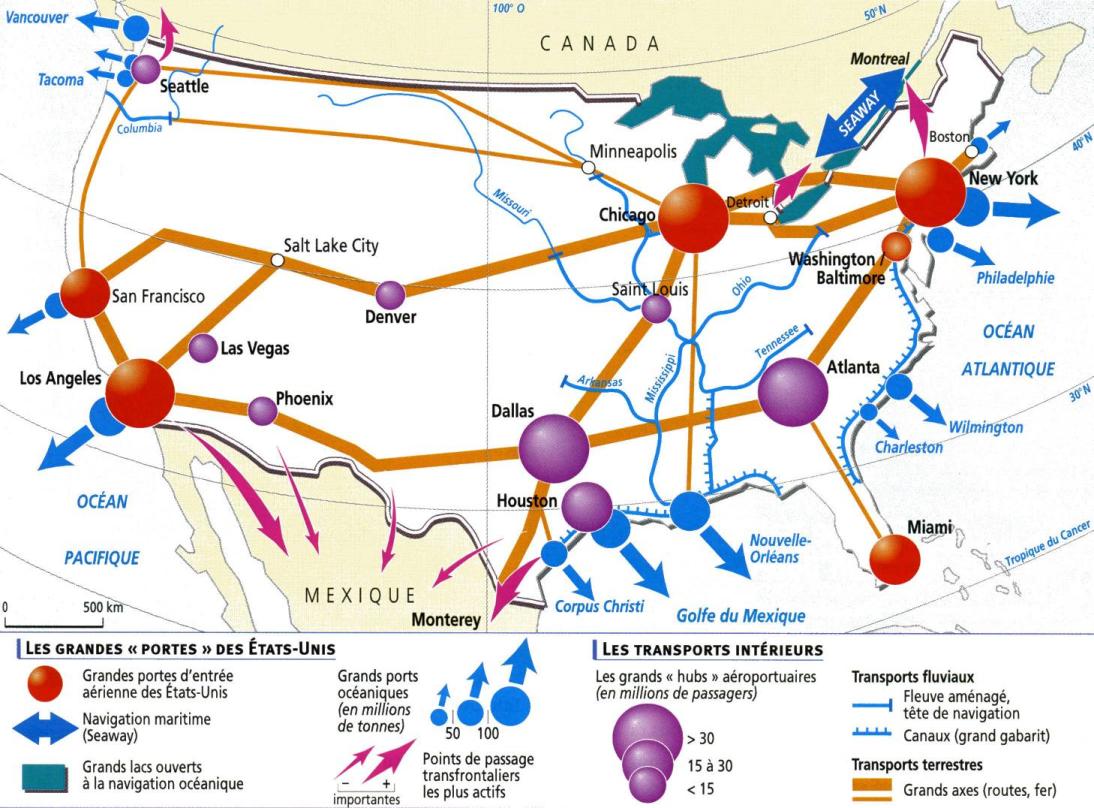 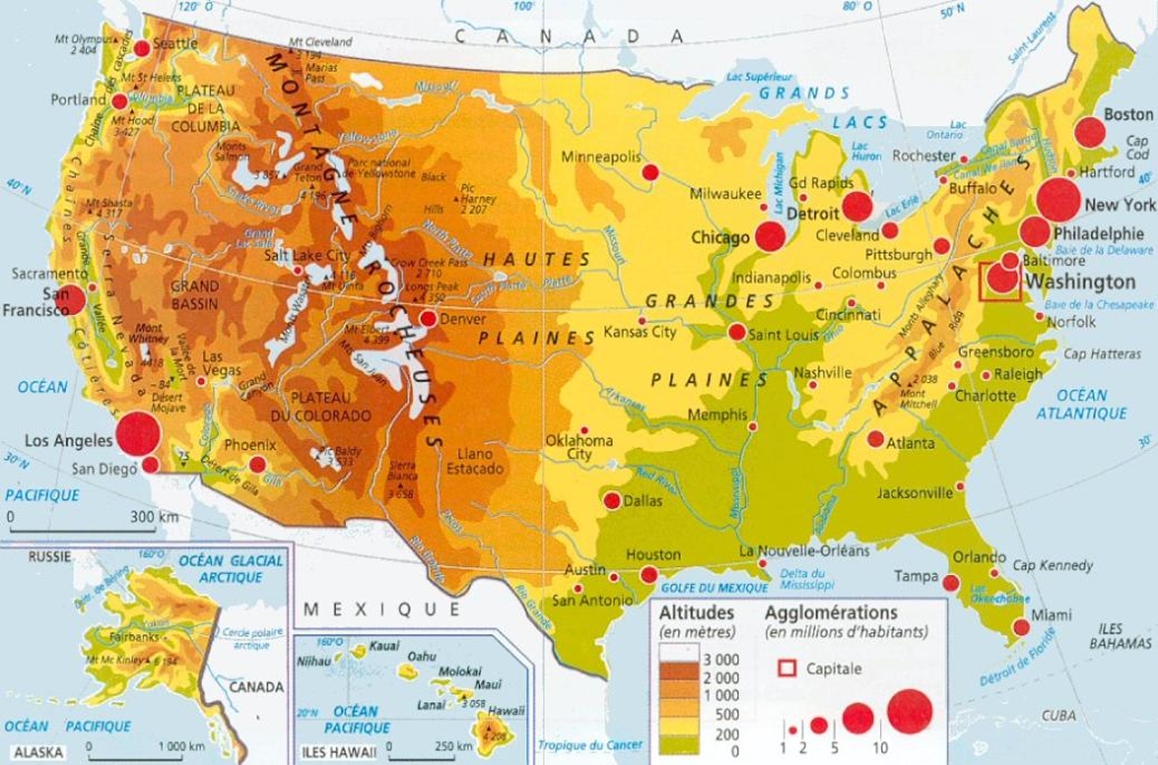 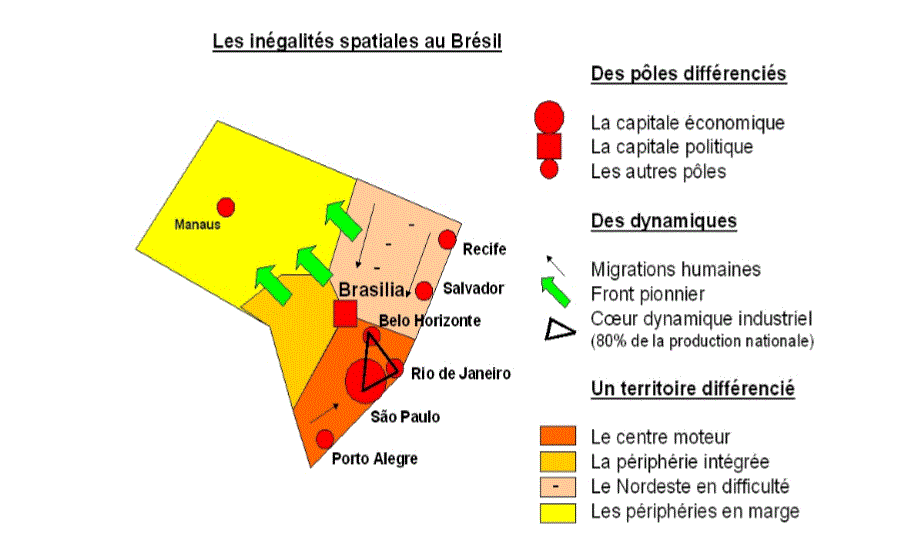 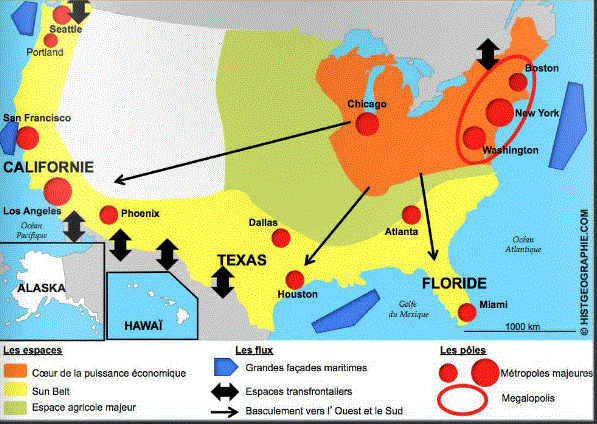 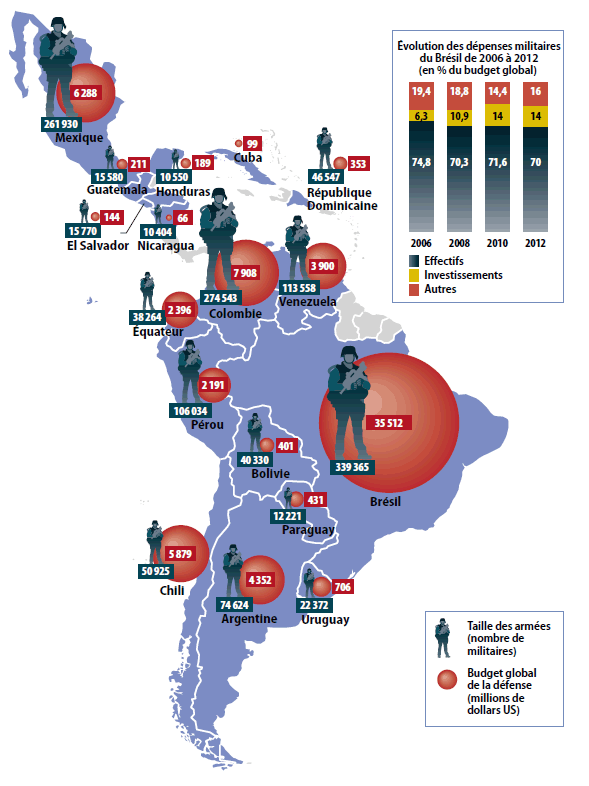 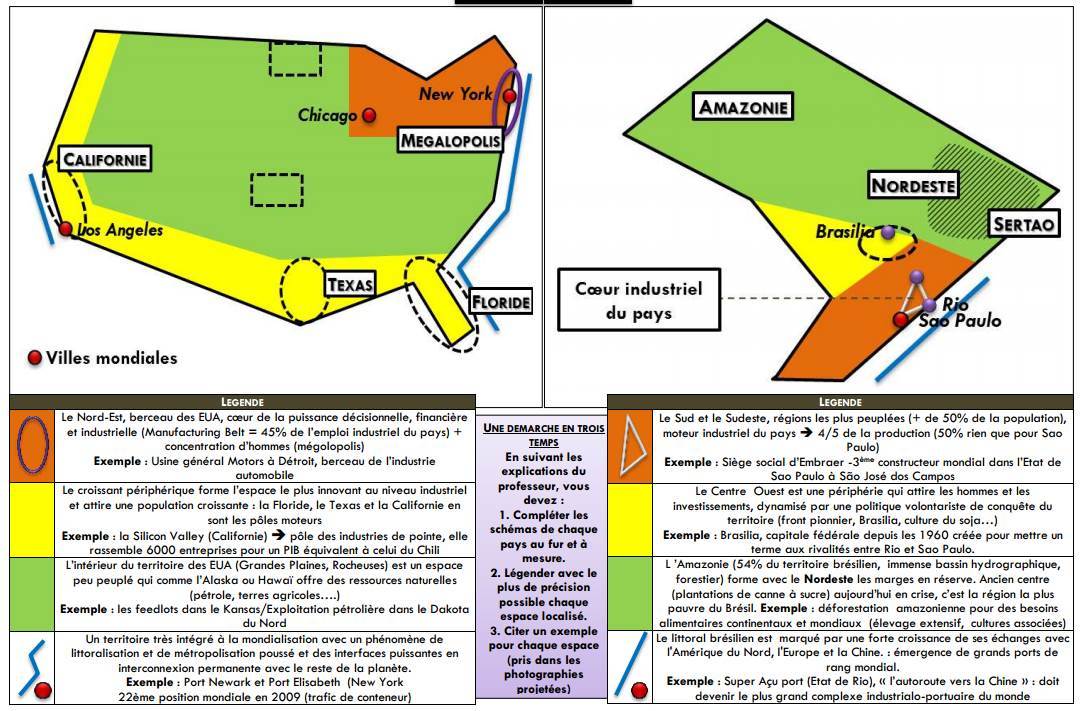 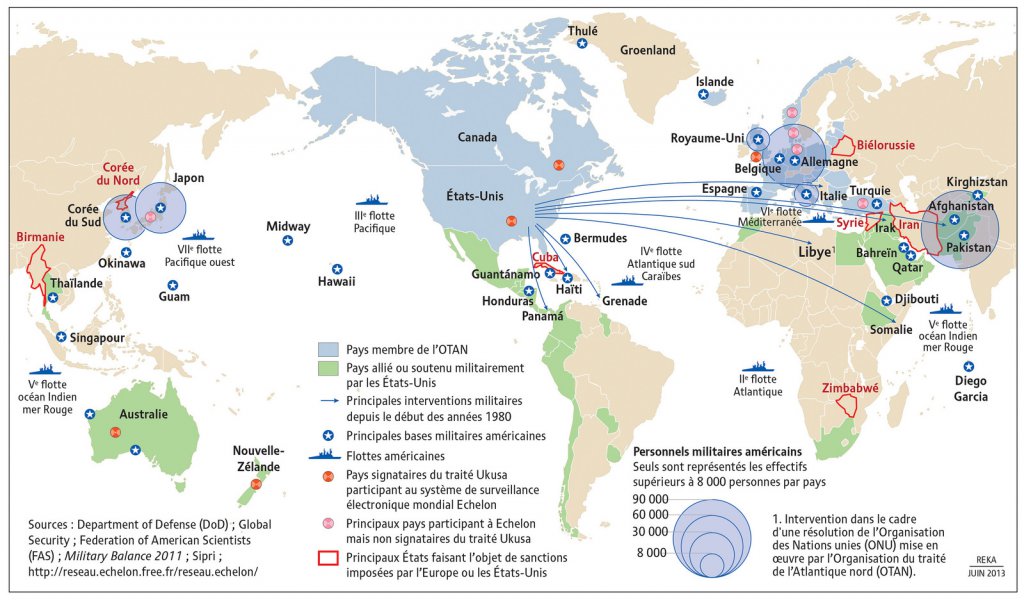